Promotion Criteria
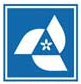 Promotion Criteria
SALES REPRESENTATIVE TO SALES OFFICER
He/She was an SR for at least two calendar years.
 His/Her FYP in each of the previous two calendar years was at            
    least Rs. 390,625/- or his FYP was at least Rs. 390,625/- in two  
    of the previous three calendar years and not less than Rs.       
    332,031/ in any of the said three years.
 Minimum 12 Policies yearly
 He/She met the prescribed 2nd year persistency ratio  
    requirements @75% in each of the previous two calendar years.
 He/She has successfully completed the Foundation Course and  
    Management Orientation Study Course (MOSC).
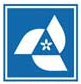 Group Insurance Coverage
Group Insurance Coverage
SALES REPRESENTATIVE
The sales representative shall be provided Group Insurance cover as per the following Schedule, based on the performance of the preceding calendar year and subject to the 2nd year persistency ratio as per the Persistency Track. The coverage shall commence effective from April to March every year.
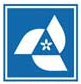 If Age at entry: 59 years.	         Coverage up to age: 65 year
THANKS!
FIELD MAN POWER DEVELOPMENT DEPARTMENT
DEVELOPED BY:
MOSHIN ABBAS & KASHIF  HASHMI
F.M.D P.O , KARACH